Calculation of image position, size and orientation usingfirst order properties
OPTI.521 Tutorial 
Yuhao Wang
First order properties
Imaging with a thin lens
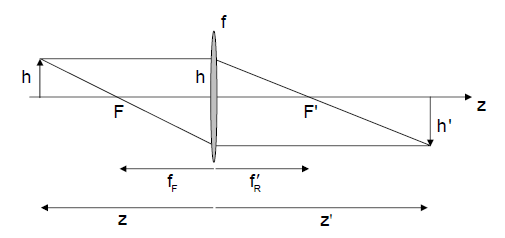 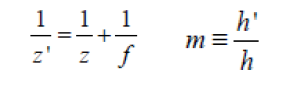 Cardinal points and planes
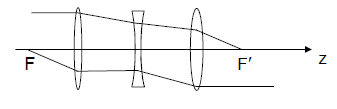 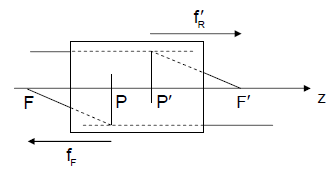 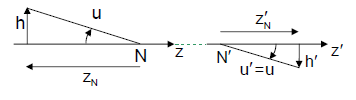 Afocal system
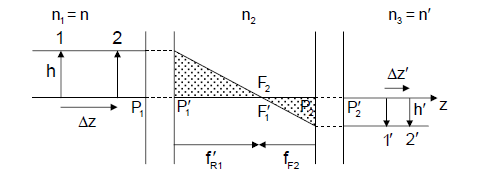 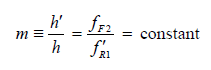 Paraxial Raytracing
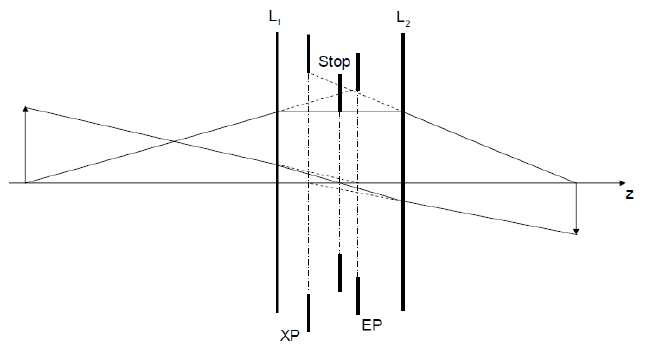 Scheimpflug principle
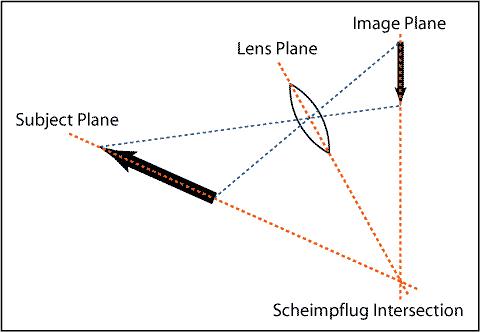 Lens motion
Lateral motion
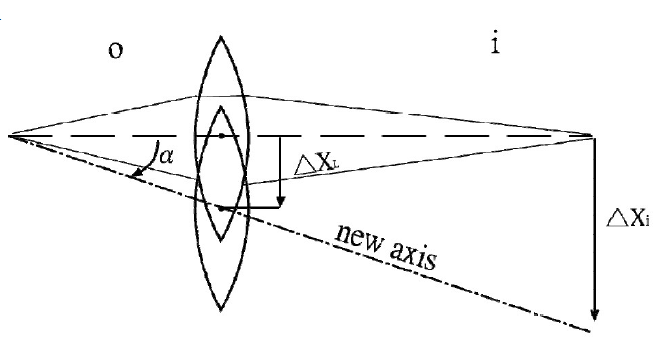 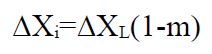 Longitudinal motion
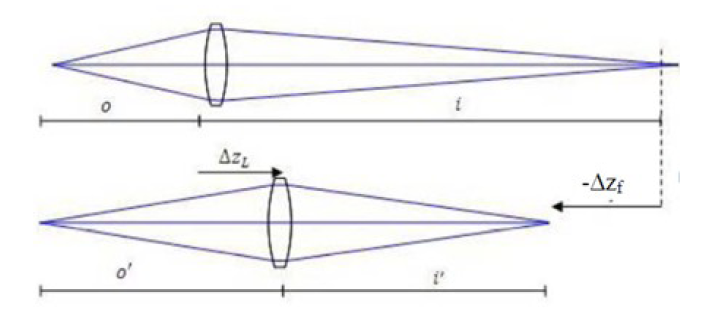 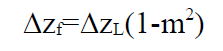 Tilt of optical element
For lens, no significant effect if tilt the lens about its center
For mirror, the image will tilt 2α if you tilt the mirror by α
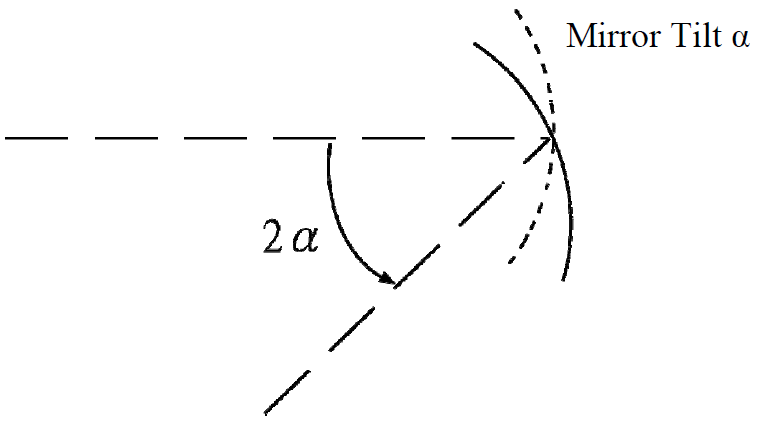 Lens is sensitive to decenter, mirror is sensitive to tilt.
Plane Parallel Plate (PPP)
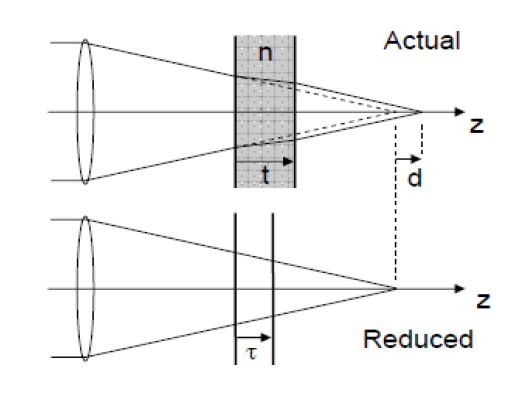 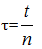 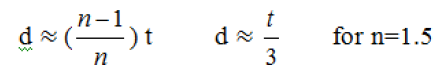 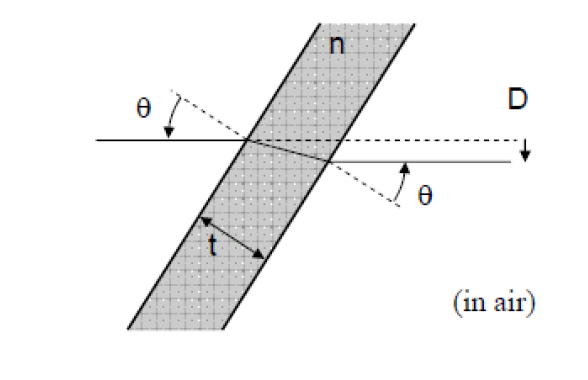 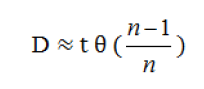 Prisms
Prisms fold the optical path, correct the image parity, and deviate light
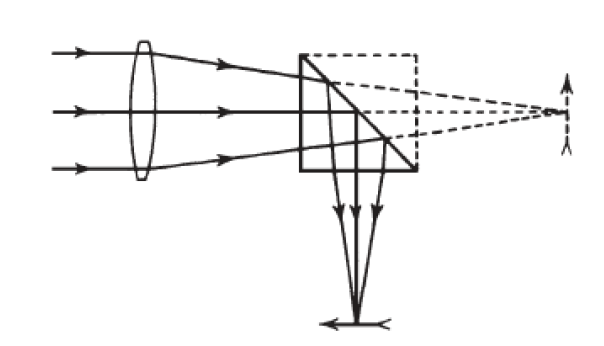 Prism systems can be considered systems of plane mirrors.
Common prisms classification
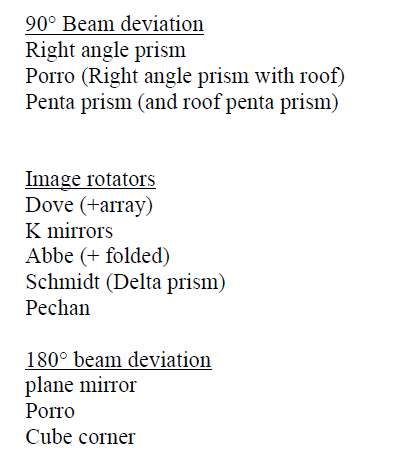 Applications
Reflex prism (3 R) – a pentaprism with an added roof mirror.
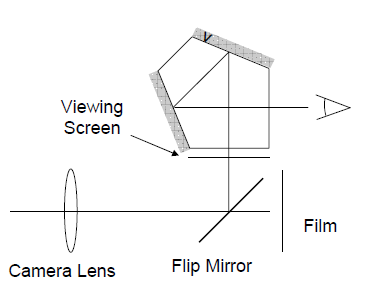 Used in single lens reflex (SLR) camera viewfinders to provide an erect image of the proper parity.
Porror prisms
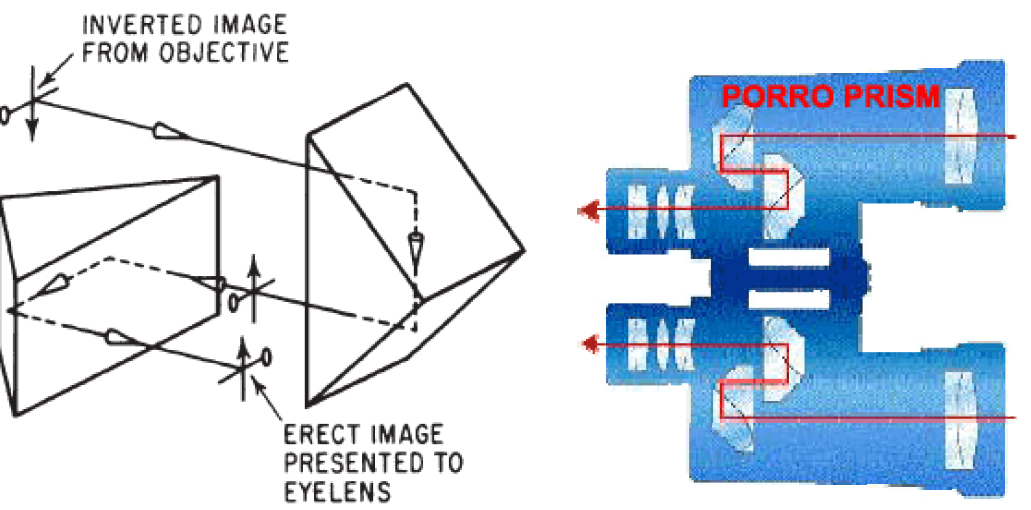 Conclusion
This tutorial discussed the methods to calculation image location, size and orientation using first order properties. Gaussian properties and paraxial raytrace are used. Especially, image orientation and parities are discussed in multiple prism systems. Also, some miscellaneous topics like Scheimpflug principle, lens motion and effects of plane parallel plate are also discussed.
Reference
[1] John E. Greivenkamp “Field Guide to Geometrical Optics” SPIE
[2] Prof. Jim Burge, class notes and lectures of “Introductory opto-mechanical engineering”, Fall 2010
[3] Prof. John Greivenkamp, class notes and lectures of “Optical Design and Instrumentation I”, Fall 2009
[4] Wikipedia, webpage http://en.wikipedia.org/wiki/Scheimpflug_principle